MĨ THUẬT 9
GIÁO VIÊN : BÙI HÒNG PHONG
CHỦ ĐỀ: HƯỚNG NGHIỆP
BÀI 15: MĨ THUẬT ỨNG DỤNG 
TRONG ĐỜI SỐNG ( 2 tiết).
Quan sát nhận thức
Em hãy quan sát 1 số hình ảnh và thảo luận.
1. Chọn nhóm hình ảnh từ 1 - 7 phù hợp với từng nội dung (a. b, c).
2. Gọi tên ngành thiết kế tạo ra những sản phâm có trong hình.
3. Chỉ ra dấu ấn sáng tạo của nhà thiết kế trong các sản phẩm.
4. Giới thiệu thêm về vai trò của thiết kế mĩ thuật trong đời sống.
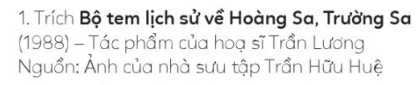 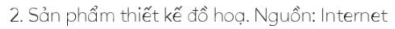 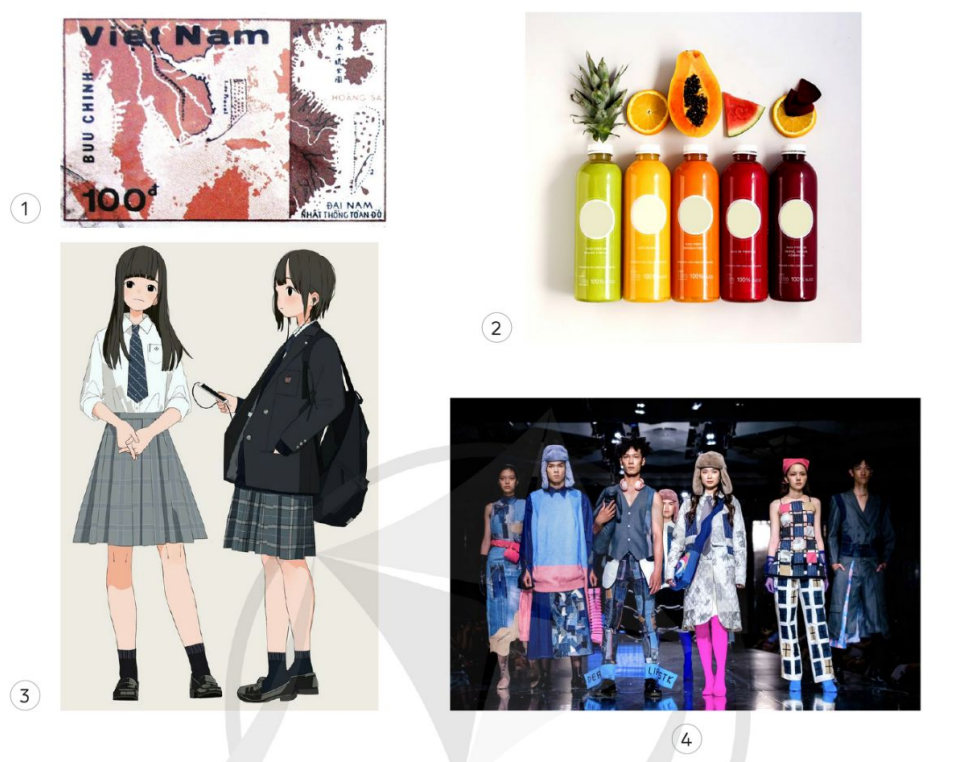 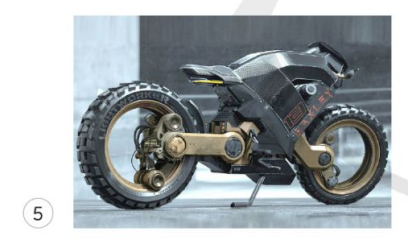 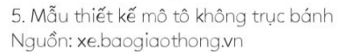 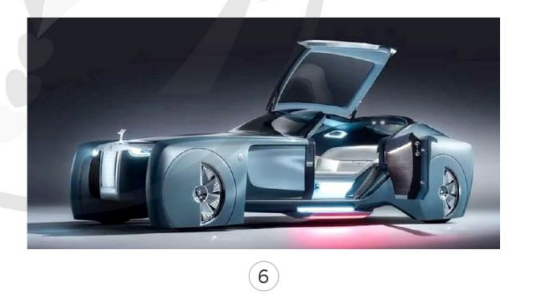 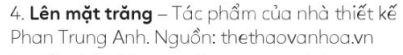 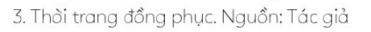 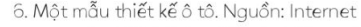 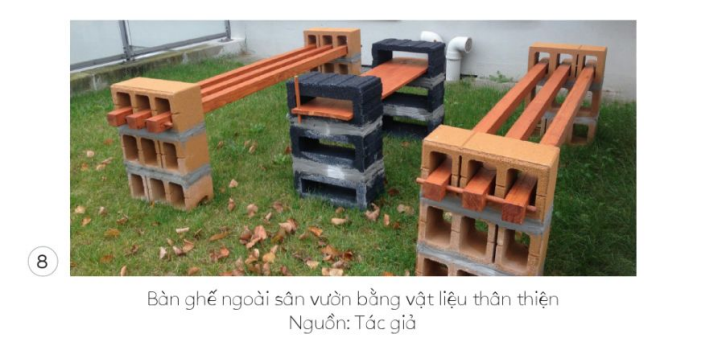 2. Sáng tạo
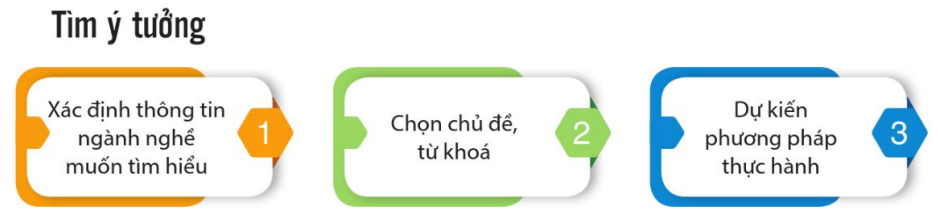 - Tên ngành nghề được nêu trongsản phâm?
Giải thích vị trí và nội dung thôngtin trong sơ đô.
- Chia sẻ về ngành nghề và việc chọn ngành nghê trong tương lai.
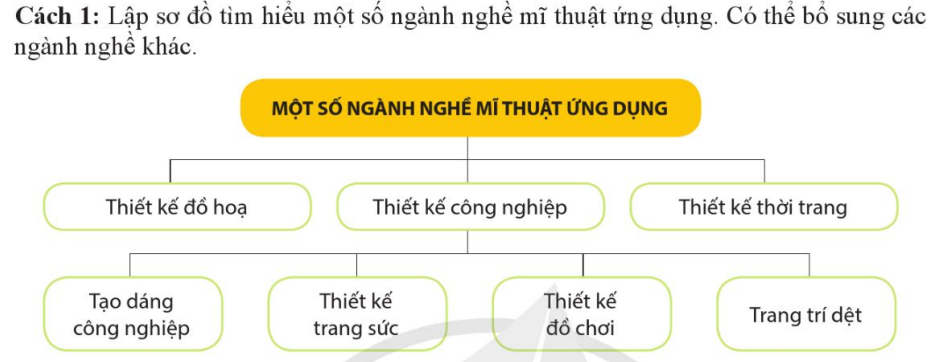 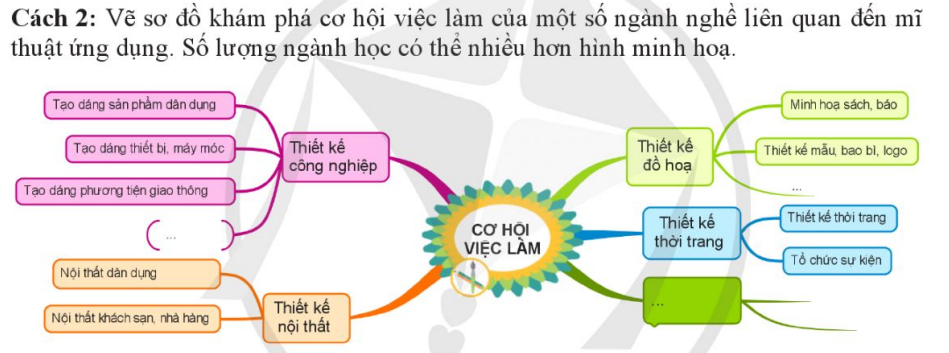 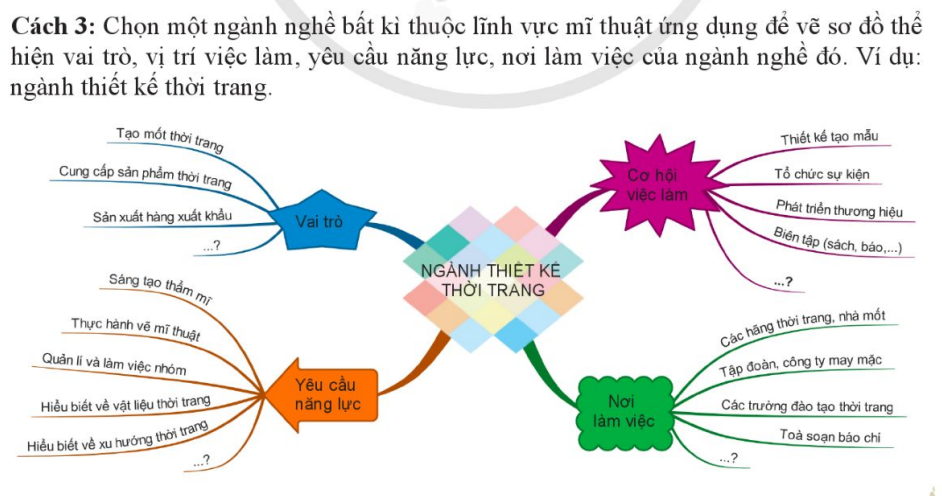 LUYỆN TẬP
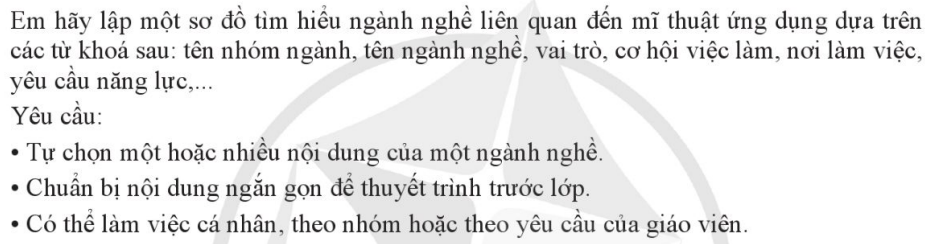 BÀI VẼ THAM KHẢO CỦA HỌC SINH
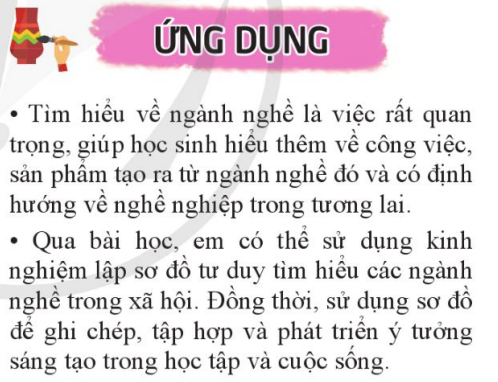 * Dặn dò:
- Hoàn thiện sản phẩm ở nhà nếu trên lớp chưa làm xong.
- Xem trước bài 15, SGK Mĩ thuật 9
- Chuẩn bị đầy đủ ĐDHT cho giờ  học sau; Hoạt động cuối học kì 2